Боги  Греции
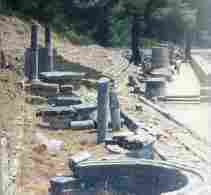 Кутламбетова Ф.Х.
Учитель истории
МБОУ «СОШ № 28»
Путаница
ГИЛИЯРЕ
-
РЕЛИГИЯ
-
ХРАМ
МХРА
ЖРЕЦЫ
ЖЦЫРЕ
-
-
БОГИ
ГИБО
Как звали богиню?
Покровительницей 
 каких занятий она являлась?
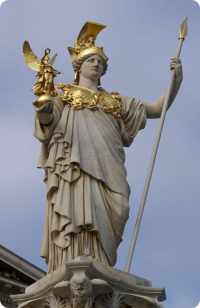 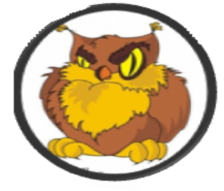 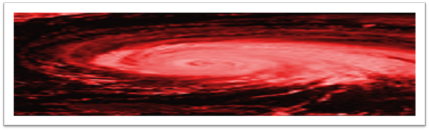 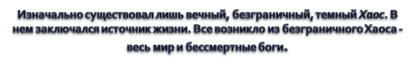 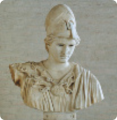 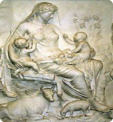 УРАН (НЕБО)
ГЕЯ (ЗЕМЛЯ)
Титаны
Старший
Океан
Младший
Кронос
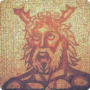 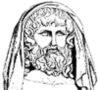 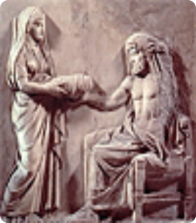 КРОНОС и РЕЯ
ТРИ БРАТА ПОДЕЛИЛИ ВЛАСТЬ НАД МИРОМ
ЗЕВС
ПОСЕЙДОН
АИД
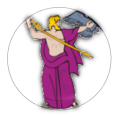 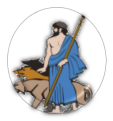 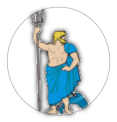 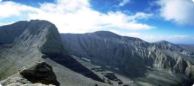 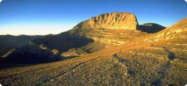 ГОРА ОЛИМП
Греки верили, что бессмертные боги живут на
 вершине  этой горы
З Е В С
верховный греческий бог –отец богов и людей, повелитель молний и грома, неба. Покровитель законов. Сын Реи и Крона, брат и муж Геры. Атрибуты - перун (молния), скипетр, орел.
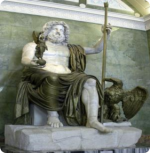 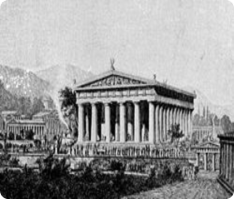 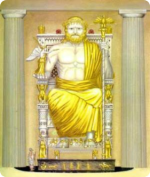 Храм и статуя Зевса в Олимпии
ПОСЕЙДОН                                   Его дом – подводный дворец, где он держал золотую колесницу и белых лошадей. Считалось, что он вызывает землетрясения. Символы – трезубец, дельфины, кони
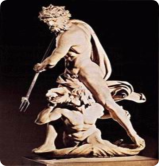 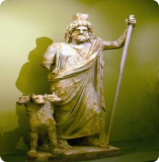 АИД   
Старший сын Кроноса и Реи, брат Зевса. Владыка загробного мира, царства мертвых. Он ревностно охранял мертвых, редко разрешая вернуться им на землю. Он владел всеми драгоценными камнями и металлами земли.
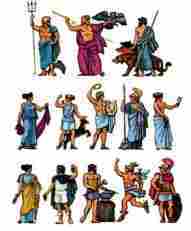 Асклепий. Бог целитель
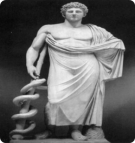 Нимфы и сатиры
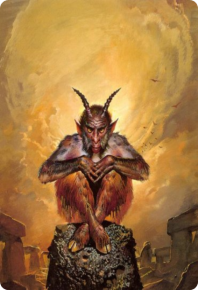 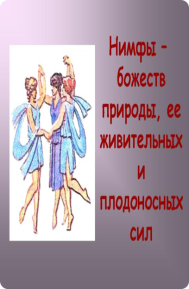 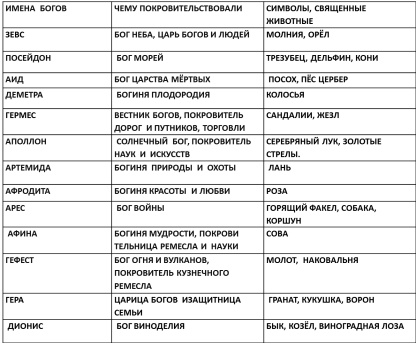 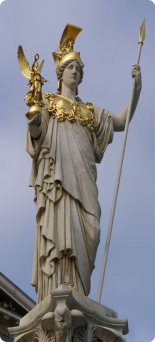 Афина – богиня мудрости
покровительница наук
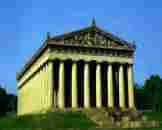